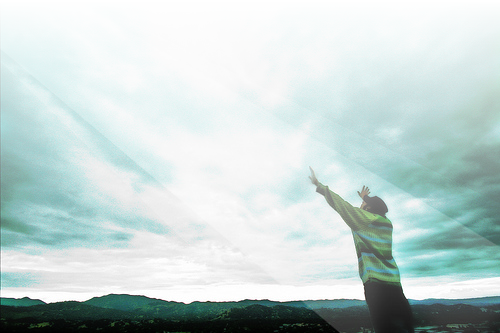 主，懇求你
Lord, Guide Me
主懇求你-1/6
詩集：讚美之泉 06 - 全能的創造主，12
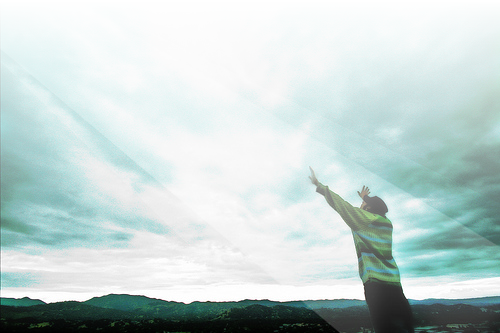 主，求你察看我，
試驗我，
熬煉我的肺腑心腸。
主懇求你-1/6
詩集：讚美之泉 06 - 全能的創造主，12
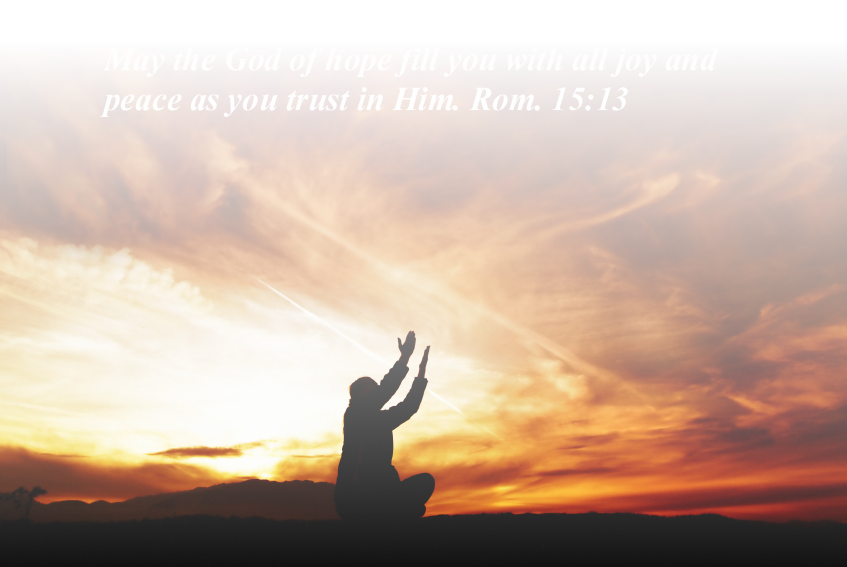 主，求你轉向我，
憐恤我，
因為我是孤獨困苦。
主懇求你-2/6
詩集：讚美之泉 06 - 全能的創造主，12
主，求你赦免我，
看顧我，
因為我的罪極重大。
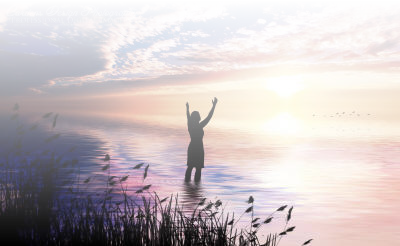 主懇求你-3/6
詩集：讚美之泉 06 - 全能的創造主，12
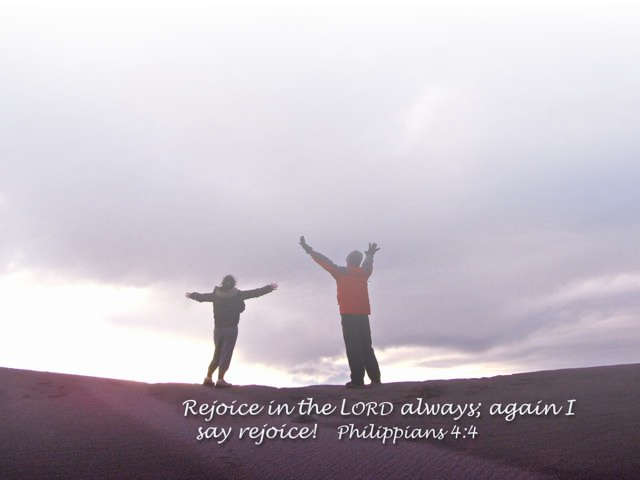 主，求你保護我，
搭救我，
因為我永遠投靠你。
主懇求你-4/6
詩集：讚美之泉 06 - 全能的創造主，12
主，懇求你，
引導我，教訓我，
你是拯救我的神。
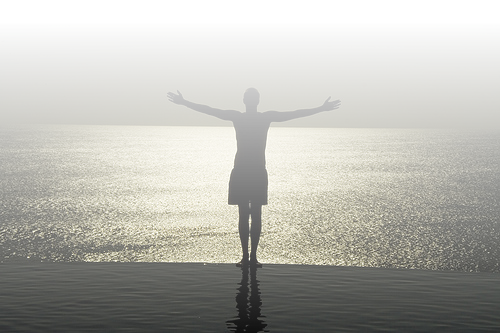 主懇求你-5/6
詩集：讚美之泉 06 - 全能的創造主，12
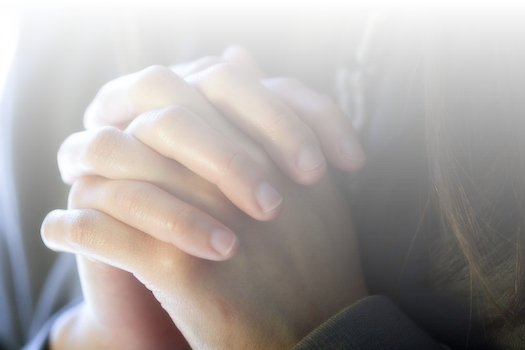 主，懇求你醫治我，
保守我，
我終日等候仰望你。
主懇求你-6/6
詩集：讚美之泉 06 - 全能的創造主，12
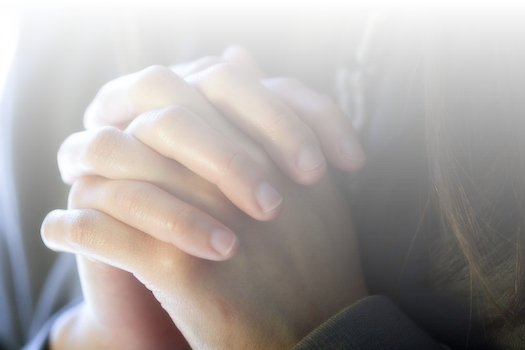 我終日等候仰望你。
主懇求你-6/6
詩集：讚美之泉 06 - 全能的創造主，12